Digitaler Wandel im (Zivil-)Prozess:
Chancen und Herausforderungen für die Anwaltschaft
Videoverhandlungen – wie viel Flexibilisierung verträgt der Rechtsstaat?- Die anwaltliche Sicht -
RA Dr. Carsten Salger, LL.M., Oberursel (Ts.)
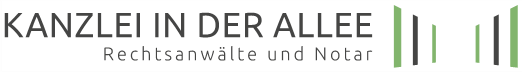 Berührte Verfahrensgrundsätze
Mündlichkeit (§ 128 Abs. 1 ZPO)
Unmittelbarkeit (§§ 285, 355 ZPO)
Öffentlichkeit (§ 169 GVG; Art. 6 Abs. 1 EMRK)
2
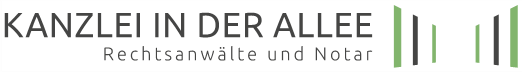 Mündlichkeit
Die mündliche Verhandlung ist ein Kernelement des rechtsstaatlichen Verfahrens und dient vor allem der Gewährung rechtlichen Gehörs. Es soll den Beteiligten ermöglicht werden, die als wesentlich angesehenen Gesichtspunkte eines Rechtsstreits dem Gericht persönlich vorzutragen und mit ihm zu erörtern.
Der Grundsatz der Mündlichkeit besagt, dass das Gericht den Prozess nur auf Grund mündlicher Verhandlung entscheiden und als Prozessstoff nur berücksichtigen darf, was in der mündlichen Verhandlung vorgetragen worden ist.
3
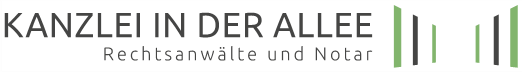 Unmittelbarkeit
Der Unmittelbarkeitsgrundsatz besagt, dass die mündliche Verhandlung (und ggf. Beweisaufnahme) vor dem erkennenden Gericht erfolgen muss.
Die durch Videoverhandlung eröffnete Möglichkeit, Verfahrenshandlungen außerhalb des Sitzungsortes vorzunehmen, durchbricht   im Interesse der Prozessökonomie den Grundsatz der Verhandlung vor dem erkennenden Gericht (BT-Drs. 14/6036, Seite 119).
4
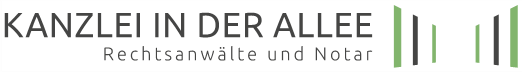 Öffentlichkeit
Nach § 169 Abs. 1 S. 1 GVG ist die Verhandlung vor dem erkennenden Gericht einschließlich der Verkündung der Urteile und Beschlüsse öffentlich.
Tragendes Prinzip des Verfahrensrechts, völkerrechtlich verankert (Art. 6 Abs. 1 EMRK).
Individualschutz gegen staatliche Willkür.
Demokratische Kontrolle der Tätigkeit der Gerichte.
Stärkung des Vertrauens der Allgemeinheit in die Gerichtsbarkeit.
5
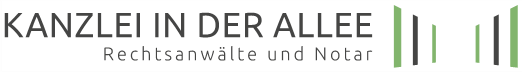 Gesetzliche Grundlage von Videoverhandlungen
17.11.2023: Bundestag  beschließt das Gesetz zur Förderung des Einsatzes von Videokonferenztechnik in der Zivilgerichtsbarkeit und den Fachgerichtsbarkeiten (BT-Drs. 20/8095) in der Fassung der Beschlussempfehlung des Rechtsausschusses vom 15.11.2023 (BT-Drs. 20/9354).
§ 128a Abs. 1 ZPO-E: Die mündliche Verhandlung kann in geeigneten Fällen als Videoverhandlung stattfinden. Eine mündliche Verhandlung findet als Videoverhandlung statt, wenn an ihr mindestens ein Verfahrensbeteiligter oder mindestens ein Mitglied des Gerichts per Bild- und Tonübertragung teilnimmt. Verfahrensbeteiligte nach dieser Vorschrift sind die Parteien und Nebenintervenienten, ihre Bevollmächtigten sowie Vertreter und Beistände.
Welche Fälle sind für eine Videoverhandlung geeignet?
6
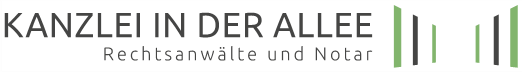 Kriterien für Geeignetheit
Technische Voraussetzungen (technische und personelle Ausstattung der Gerichte); Datenschutzkonformität
Mobilitätseinschränkungen eines Verfahrensbeteiligten
Entfernung des (Wohn-/Kanzleisitzes) eines Verfahrensbeteiligten  vom Gerichtsort
Infektionsschutz
Art des Termins (Gütetermin, früher erster Termin, Haupttermin)
Sach- und Streitstand (schwierige Sachverhaltsaufklärung oder schwierige Vergleichsverhandlungen)
Besondere persönliche Betroffenheit einer Partei (Eignung im Parteiprozess ohne Rechtsanwälte?)
7
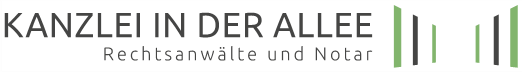 Gestattung und Anordnung von Videoverhandlungen
§ 128a Abs. 2 ZPO-E: Der Vorsitzende kann die Teilnahme an der mündlichen Verhandlung per Bild- und Tonübertragung für einen Verfahrensbeteiligten, mehrere oder alle Verfahrensbeteiligte gestatten oder anordnen. Beantragt ein Verfahrensbeteiligter die Teilnahme per Bild- und Tonübertragung, soll der Vorsitzende diese anordnen. Die Ablehnung eines Antrags auf Teilnahme per Bild- und Tonübertragung ist unter Berücksichtigung der Umstände des Einzelfalls zu begründen.
8
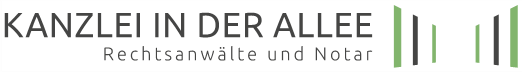 Antrag auf Durchführung von Videoverhandlungen
Bei Anträgen auf Teilnahme per Bild- und Tonübertragung soll der Vorsitzende diese anordnen. 
Eine ablehnende Entscheidung ist unter Berücksichtigung der Umstände des Einzelfalls zu begründen.
Die Begründungspflicht findet ihre Rechtfertigung darin, die gerichtliche Entscheidung transparent zu machen. Es ist wichtig zu erfahren, ob die Ablehnung ihres Antrags auf der mangelnden technischen oder personellen Ausstattung, der mangelnden Eignung des Falles oder auf anderen Gründen beruht.
9
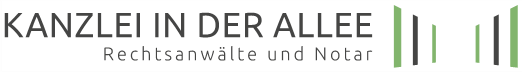 Gestattung von Videoverhandlungen
Unterschied zwischen Gestattung und Anordnung. „Soll“ der Vorsitzende auch dann anordnen, wenn der Verfahrensbeteiligte nur Gestattung beantragt hat? 
Gestattung in der Regel nur noch von Amts wegen, aber nicht auf Antrag? Ausübung pflichtgemäßen Ermessens.
Den Beteiligten steht es selbstverständlich frei, dennoch persönlich zur mündlichen Verhandlung zu erscheinen. Eines ausdrücklichen Widerspruchsrechts bedarf es daher nicht (so noch Rechtsausschuss am 20.02.2013, BT-Drs. 17/12418, Seite 14).
10
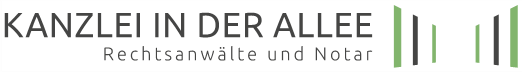 Anordnung von Videoverhandlungen
Im November 2021 bat die JuMiKo das BMJV um Überprüfung, ob dem Gericht im Falle übereinstimmender Anträge der Parteien unanfechtbar zu ermöglichen ist, eine Videoverhandlung verbindlich anzuordnen und den Parteien eine fristgebundene, aber voraussetzungslose Widerspruchs-möglichkeit einzuräumen. 
Planungssicherheit: Verbindlichkeit für Gericht und übrige Verfahrens-beteiligte, ob ein Verfahrensbeteiligter an der mündlichen Verhandlung in Präsenz oder per Video teilnimmt. 
Anreiz für gegnerischen Prozessbevollmächtigten, an der Verhandlung ebenfalls per Video teilzunehmen (und keinen Einspruch einzulegen).
Aber: Die Möglichkeit der unmittelbaren Erlebbarkeit des Gerichts in der mündlichen Verhandlung im Gerichtssaal sollte jedenfalls den Parteien nicht genommen werden.
11
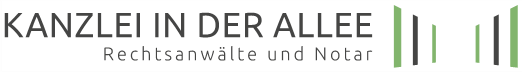 Einspruch gegen Anordnung
§ 128a Abs. 5 ZPO-E: Gegen eine Anordnung nach § 128a Abs. 2 ZPO-E kann der Adressat innerhalb einer Frist von 2 Wochen Einspruch einlegen. Hierauf weist der Vorsitzende mit der Anordnung hin. Wird der Einspruch fristgerecht eingelegt, so hebt der Vorsitzende die Anordnung für alle Verfahrensbeteiligten auf. In diesem Fall soll der Vorsitzende den Verfahrensbeteiligten, die keinen Einspruch eingelegt haben, die Teilnahme per Bild- und Tonübertragung gestatten. Im Übrigen sind Entscheidungen nach dieser Vorschrift unanfechtbar.
12
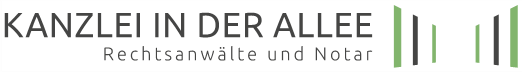 Einspruch gegen Anordnung (2)
Problem: Einspruchsfrist von 2 Wochen ab Zugang der Anordnung der Videoverhandlung ist eine gesetzliche Frist, die nicht abgekürzt oder verlängert werden kann (§ 224 Abs. 2 ZPO).
Problem: Gilt ein Verfahrensbeteiligter, der keinen Einspruch gegen eine Anordnung eingelegt hat, obwohl er im Gerichtssaal erscheint, als abwesend? 
Bei Anordnung einer Videoverhandlung gegenüber allen Verfahrensbeteiligten und unterbliebenem Einspruch ist eine unangekündigte Teilnahme von Verfahrensbeteiligten vor Ort - anders als nach bisheriger Rechtslage - ausgeschlossen (Rechtsausschuss am 15.11.2023, BT-Drs. 20/9354, Seite 38).
Rechtsfolge: Versäumnisurteil? Keine klarstellende Regelung in §§ 330, 331 ZPO. Aber: Möglichkeit der Aufhebung der Anordnung bei Eintritt unvorhergesehener Umstände (Gesetzesbegründung, BT-Drs. 20/8095, Seite 52).
13
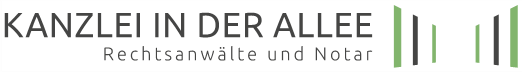 Einspruch gegen Anordnung (3)
Problem: Unterlaufen des Einspruchsrechts bei Terminsverlegungsanträgen.
 § 227 Abs. 1 S. 3 ZPO-E: Von einer Terminsänderung ist abzusehen, wenn sich der Termin für eine Durchführung als Videoverhandlung nach § 128a oder als Beweisaufnahme nach § 284 Abs. 2 eignet und die erheblichen Gründe nach S. 1 dadurch entfallen.
 § 227 Abs. 3 ZPO-E: Ein Antrag auf Terminsverlegung soll eine Äußerung dazu enthalten, ob gegen die Durchführung einer Videoverhandlung (§ 128a) Bedenken bestehen.
Teilt das Gericht diese Bedenken nicht, kann der Verfahrensbeteiligte nicht verhindern, dass der Termin als Videoverhandlung durchgeführt und dem Terminsverlegungantrag nicht entsprochen wird.
14
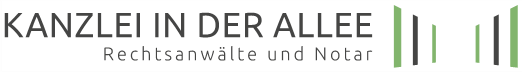 Videobeweisaufnahme
§ 284 Abs. 2 ZPO-E: Das Gericht kann auf Antrag oder von Amts wegen die Beweisaufnahme per Bild-und Tonübertragung gestatten oder anordnen. Das Antragsrecht steht den Verfahrensbeteiligten, Zeugen und Sachverständigen zu. § 128a Abs. 1 und 3 bis 5 gilt entsprechend. Der Einspruch nach § 128a Abs. 5 S. 1 steht auch den Verfahrensbeteiligten zu. Satz 1 gilt nicht für den Beweis durch Urkunden.
Entscheidung trifft das Gericht, nicht der Vorsitzende; keine Ermessenseinschränkung; keine Begründungspflicht.
Einspruchsrecht der Verfahrensbeteiligten und der Zeugen, nicht aber des Sachverständigen (§ 411 Abs. 3 S. 3 ZPO-E).
15
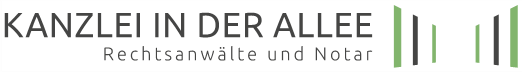 Videobeweisaufnahme (2)
Problem: Nach § 377 Abs. 2 Nr. 4 ZPO-E muss die Ladung des Zeugen im Fall des § 284 Abs. 2 die Anweisung enthalten, zur Ablegung des Zeugnisses die Bild- und Tonübertragung sicherzustellen.
Ordnet das Gericht nach § 284 Abs. 2 ZPO-E die Vernehmung eines Zeugen per Video nicht auf dessen Antrag, sondern von Amts wegen an, dürfte auch dann, wenn der Zeuge versäumt hat, gegen die Anordnung Einspruch einzulegen, es ihm nicht zuzumuten sein, sich nun um die technischen Voraussetzungen für die Teilnahme an der Videobeweisaufnahme kümmern zu müssen.
16
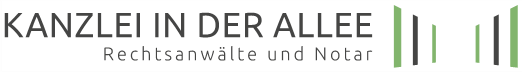 Videobeweisaufnahme (3)
§ 284 Abs. 3 ZPO-E: Gegenüber zu vernehmenden Parteien, Zeugen und Sachverständigen kann im Falle einer Beweisaufnahme nach Abs. 2 zusätzlich angeordnet werden, dass sich diese während der Vernehmung an einer vom Gericht näher zu bestimmenden Gerichtsstelle aufhalten.
Davon sollte im Falle der Anordnung oder Gestattung der Teilnahme von zu vernehmenden Personen an einer Beweisaufnahme im Wege der Bild-und Tonübertragung regelmäßig Gebrauch gemacht werden, um unzulässige Einflussnahmen dritter Personen während der Vernehmung auszuschließen.
Entsprechendes sollte auch ermöglicht werden, wenn das persönliche Erscheinen der Parteien zur Aufklärung des Sachverhalts nach § 141 Abs. 1 S. 1 ZPO angeordnet wird. Gegenwärtig ist das nicht vorgesehen.
17
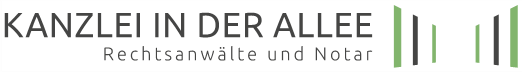 Bedeutung der Gerichtsstelle
§ 128a Abs. 3 ZPO-E: Der Vorsitzende leitet die Videoverhandlung von der Gerichtsstelle aus. Er kann anderen Mitgliedern des Gerichts bei Vorliegen erheblicher Gründe gestatten, an der mündlichen Verhandlung per Bild- und Tonübertragung teilzunehmen.
Kein Einspruchsrecht der Verfahrensbeteiligten.
Die Teilnahme einzelner Mitglieder des Gerichts an der mündlichen Verhandlung per Video sollte Ausnahme bleiben. Das Kollegialorgan sollte in der Regel als Einheit im Sitzungssaal agieren und von den Verfahrensbeteiligten auch als Einheit wahrgenommen werden.
18
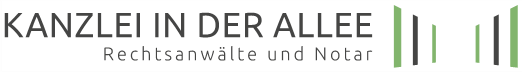 Bedeutung der Gerichtsstelle (2)
§ 128a Abs. 6 ZPO-E: Nehmen alle Verfahrensbeteiligten und alle Mitglieder des Gerichts an der mündlichen Verhandlung per Bild- und Tonübertragung teil, so kann der Vorsitzende die Videoverhandlung von einem anderen Ort als der Gerichtsstelle aus leiten. In diesem Fall ist in öffentlichen Verhandlungen die Öffentlichkeit herzustellen, in dem die Videoverhandlung in Bild und Ton an einen öffentlich zugänglichen Raum im zuständigen Gericht übertragen wird.
„Hauptverhandlung im Homeoffice“ (FAZ vom 17.11.2023). Ist das wünschenswert?
19
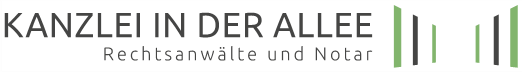 Resümee
Videoverhandlungen und -beweisaufnahmen können einen wesentlichen Beitrag zur Beschleunigung der Verfahren und Entlastung von Gericht und Verfahrensbeteiligten leisten, ohne rechtsstaatliche Anforderungen zu gefährden, wenn
eine technische Ausstattung, die den Bedürfnissen der Verfahrens-beteiligten und dem berechtigten Interesse der Öffentlichkeit Rechnung trägt, vorhanden ist und
die Entscheidung über Durchführung von Videoterminen möglichst im Konsens zwischen den am Verfahren beteiligten Akteuren und dem Gericht getroffen wird.
Trotz der aufgezeigten Probleme und Unklarheiten bietet die gesetzliche Neuregelung jedenfalls die Möglichkeit hierzu.
20
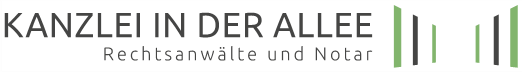 Vielen Dank für Ihre Aufmerksamkeit!
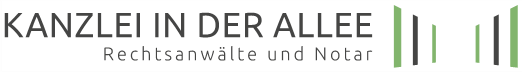